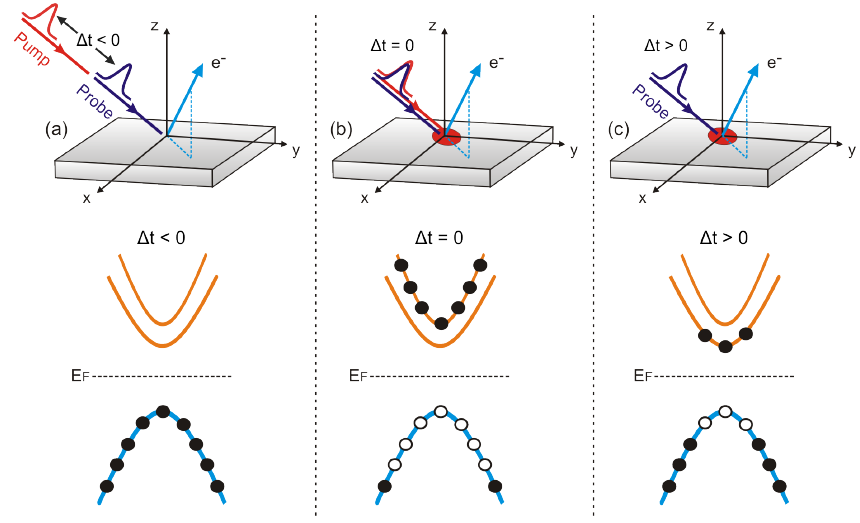 TrARPES
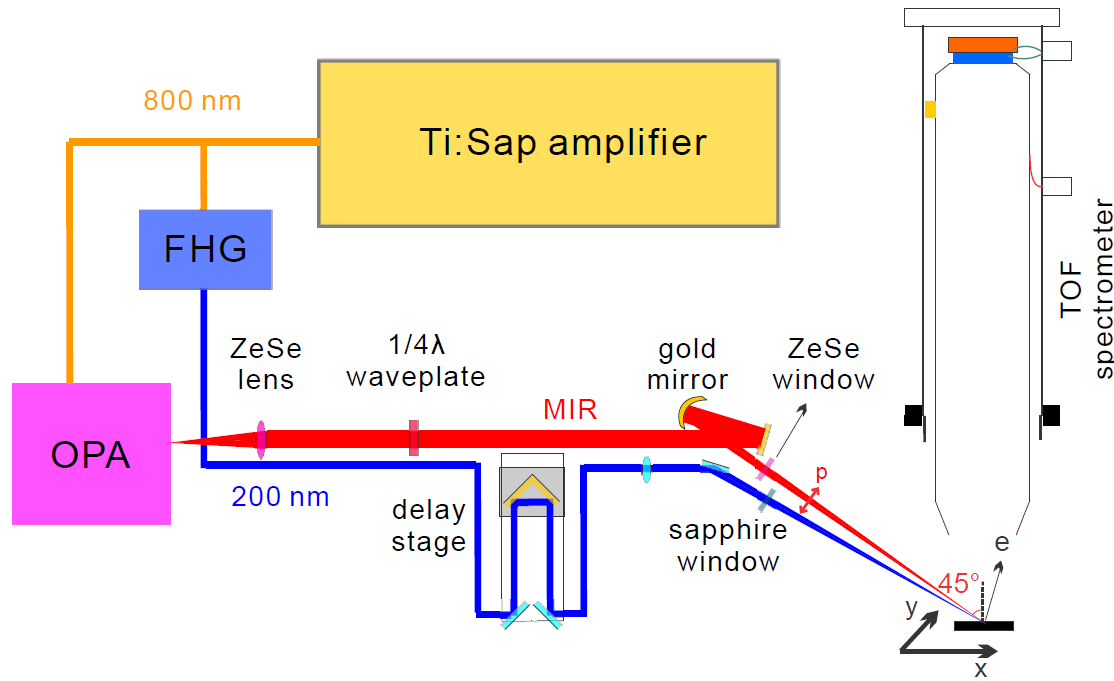 E = time of flight
k = 2D grid detector
Map unoccupied band structure
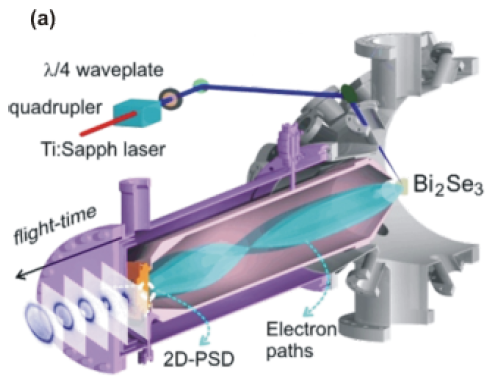 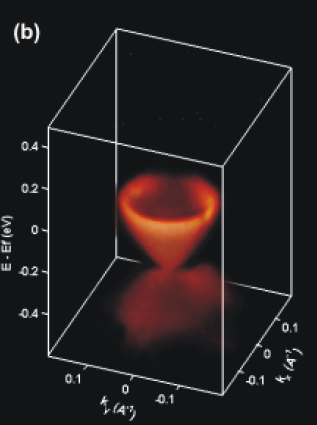 Advantages:
No need to rotate analyzer 
      or sample
Pump-probe expts.
Resolution:
Energy resolution set by length and pulse width.
Momentum resolution set by detector
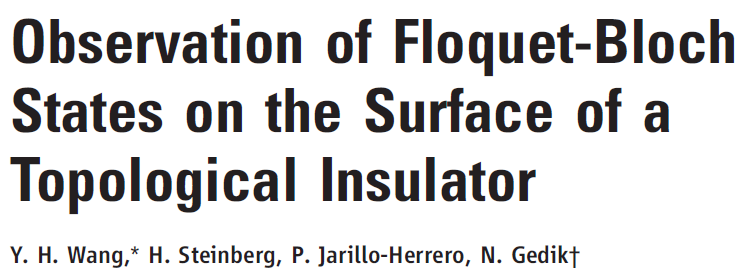 SCIENCE 342 453-456 (2013)
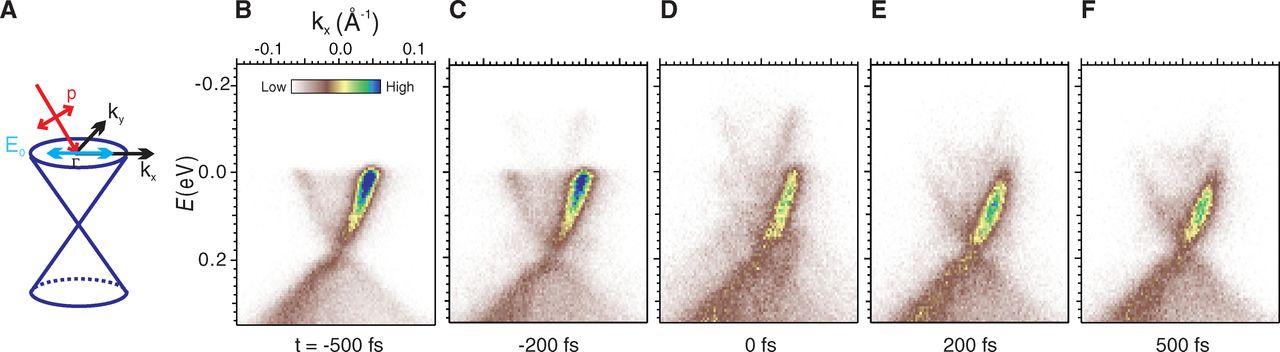 Linearly polarized
Circularly polarized
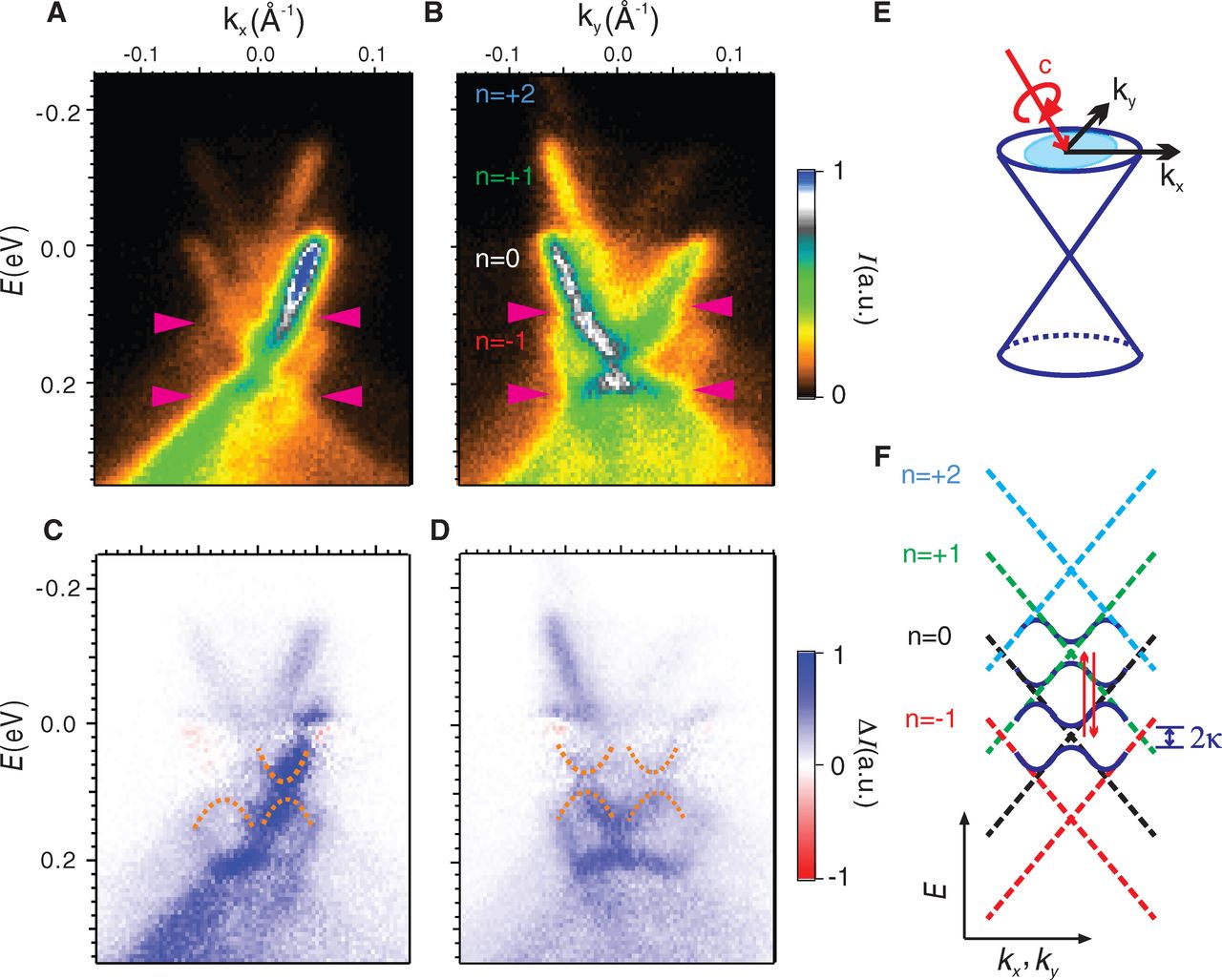 TRS breaking